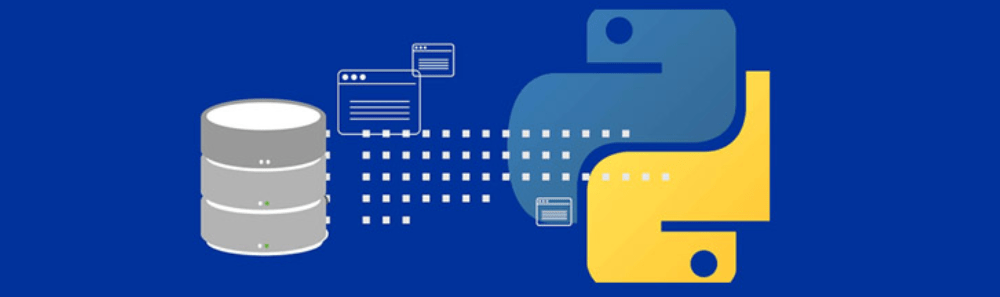 UNION, INTERSECT, EXCEPT
Pertemuan XIV
UNION
Berguna untuk menampilkan hasil gabungan dari dua tabel.
Sintaks  : 
	SELECT column_name (s) FROM table_name1
	UNION
	SELECT column_name(s) FROM table_name2;
INTERSECT
berguna untuk menampilkan irisan dari dua tabel.
Sintaks :
	SELECT column_name (s) FROM table_name1
	INTERSECT
	SELECT column_name (s) FROM table_name2;
EXCEPT
berguna untuk menampilkan perkecualian dari dua tabel.
Sintaks :
	SELECT column_name (s) FROM table_name1
	EXCEPT
	SELECT column_name (s) FROM table_name2;
Buat database dengan nama Latihunion kemudian buat tabel-tabel berikut :
Contoh:
SELECT p_nama FROM cabang_a
	UNION
	SELECT p_nama From cabang_b
	
	Hasilnya:
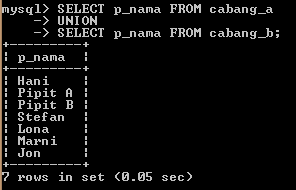 2. SELECT p_nama FROM cabang_a
	  UNION ALL  SELECT p_nama FROM cabang_b;
	  
	  Hasilnya:
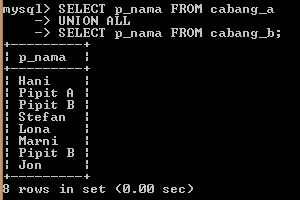 SELECT p_nama FROM cabang_a
	INTERSECT
	SELECT p_nama FROM cabang_b;
	
	Hasilnya:
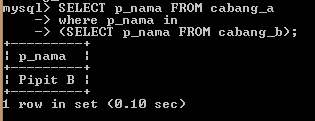 4.  SELECT p_nama FROM cabang_a
	EXCEPT
	SELECT p_nama FROM cabang_b;
	
	Hasilnya:
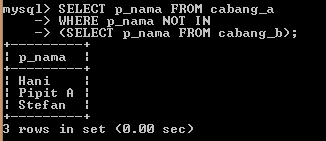 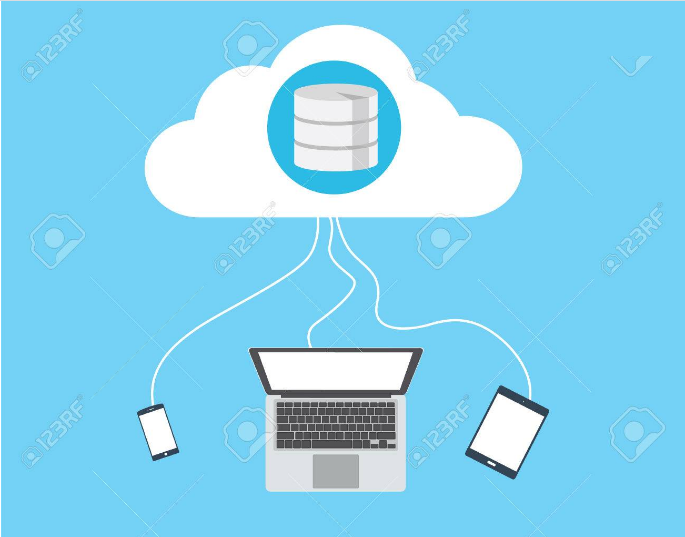 Terima Kasih